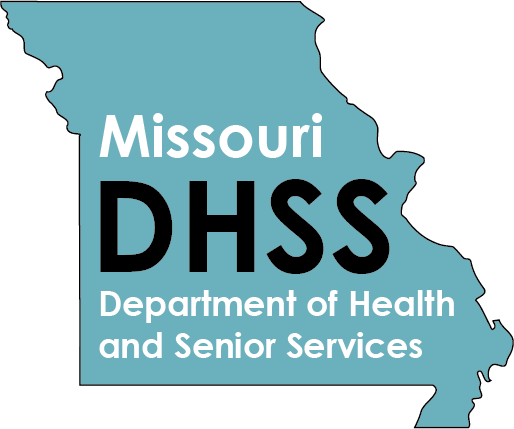 Office of Emergency Coordination
Hospital Preparedness Program - HPP
Public Health Emergency Preparedness Program - PHEP
Missouri Rapid Response Team – Foodborne Outbreak Response – MRRT
Public Health Emergency Response Center – ERC
Radiological Emergency Response Team
Office of Emergency Coordination
Hospital Preparedness Program (HPP)
Funded by the federal US Dept. of Health and Human Services (HHS) Office of the Assistant Secretary for Preparedness and Response (ASPR)
HPP is the only source of federal funding for health care delivery system readiness
HPP prepares the health care system to save lives during emergencies that exceed day-to-day capacity of the health and emergency response systems
HPP does this by developing and sustaining regional healthcare coalitions (HCCs)
Healthcare Coalitions
Primary Purposes:
Collaborate preparedness planning and response across all levels of healthcare; 
Ensure the earliest possible recovery and return of public health and health system to pre-incident levels or improved functions;
Maintain healthcare systems preparedness through three regional healthcare coalitions; and
Support ESF-8 planning and response capability.
Healthcare Coalitions
Healthcare Coalition(HCC) Fiscal Intermediary Contractors
Missouri Hospital Association (MHA) - Non-Urban Counties
Mid America Regional Council (MARC) – Kansas City/Region A
East-West Gateway, St. Louis Area Regional Response System (STARRS) – St. Louis/Region C
Three Missouri Healthcare Coalitions
Two strong metro HCCs 
One nationally recognized non-urban HCC
Healthcare Coalition Membership
Required Core Members:
Hospitals;
Emergency Medical Services;
Local Public Health Agencies; and 
Emergency Management Organization
Additional Members:
Behavioral Health
Dialysis Centers
Federal Facilities (e.g., VA)
Home Health
Long Term Care Facilities 
Outpatient Care Providers
Primary Care Providers
Office of Emergency Coordination
Public Health Emergency Preparedness (PHEP) Program 
Current Focus:
Awaiting response on request to CDC to access unexpended PHEP funds from previous budget period;
Awaiting approval of Budget Period (BP4) funding request;
Developing on-line/on demand training modules for Local Public Health Agencies for new staff and/or existing staff that would like a “PHEP refresher”.
Office of Emergency Coordination
The Public Health Emergency Response Center (ERC)
Answer the public health emergency hotline 1.800.392.0272;
Monitor Missouri hospital emergency departments for situational awareness;
Monitor national, state, and local news media for public health information;
Maintain current after-hours contact information for all Local Public Health Agencies;
Manage the Missouri Health Notification Systems (MO-HNS) and assist users in accessing the system as a means of communication concerning public health information;
In a public health disaster, serve as the Public Health Command Center.
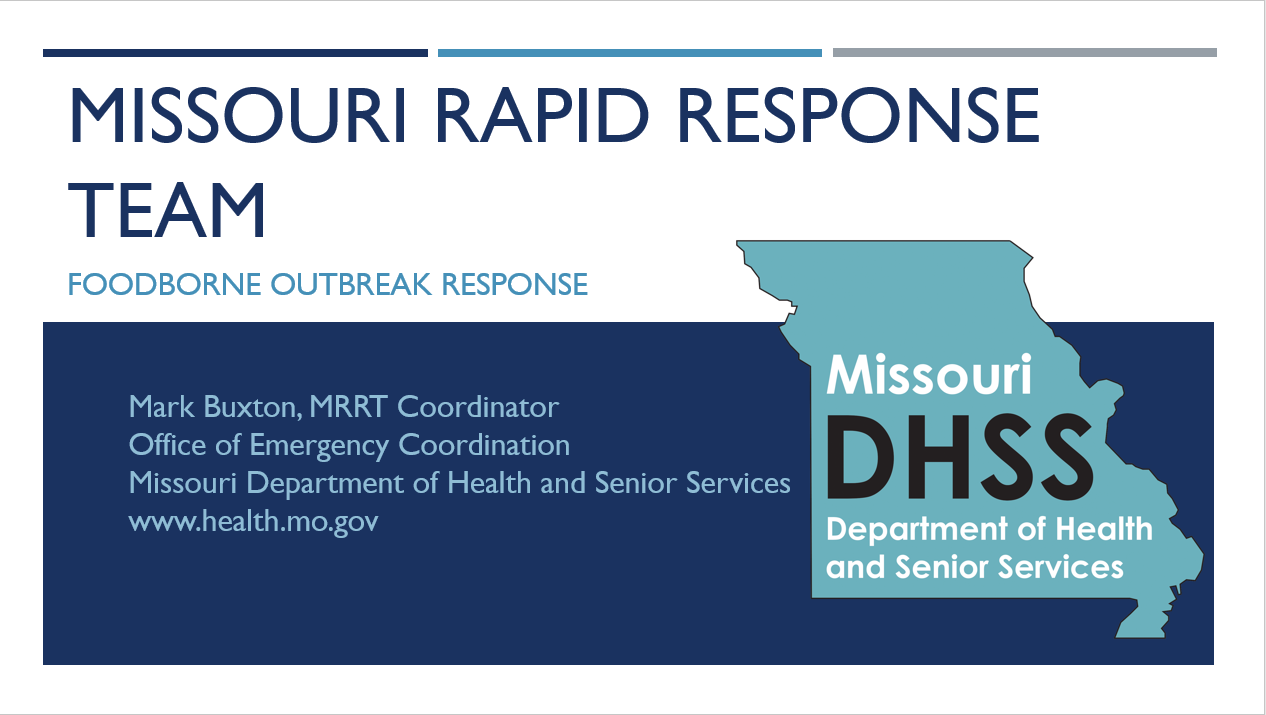 Office of Emergency Coordination
Missouri Rapid Response Team – Foodborne Outbreak Response
What is the RRT?
Contamination of the food supply can lead to complex, large, multi-jurisdictional, multi-state emergencies.

The Rapid Response Team for Food and Feed (RRT) is designed to respond to large multi-jurisdictional emergencies regarding food.
Food can be grown in a different state or a different country, processed in another state, warehoused in a third state, and sold in Missouri.  Every step along the way has the potential for contamination.
The Impact of Foodborne Illness
The United States Centers for Disease Control and Prevention (CDC) estimates that roughly one in six Americans—that’s 48 million people—will get sick from foodborne illnesses and that foodborne illness results in
                      
                     128,000 people hospitalized
                  
                       3,000 deaths
In addition to the terrible human costs, there are also huge economic losses because of foodborne illness. One study by Ohio State University estimated that the annual cost for foodborne outbreaks reaches $77.7 billion! Economic Burden from Health Losses Due to Foodborne Illness in the United States, Robert L. Scharff, The Ohio State University, Journal of Food Protection, Vol. 75, No. 1, 2012, Pages 123-131.
The RRT Can Help
It’s important to emphasize that the RRT makes the most of existing practices and partnerships without reinventing the wheel.

DHSS, FDA and the Missouri Department of Agriculture are part of the team.

http://clphs.health.mo.gov/ehcdp/
How Does RRT Affect You?
When the RRT is activated:
LPHA Environmental PH Specialists and Epidemiologist  carry out FBI investigations as usual;
Communication with DHSS field staff and Lab does not change; 
Communication flow is improved—DHSS RRT provides LPHA Administrators with daily updates.
Research
States
Local
Local
Lab
OUTBREAK INFORMATION
CDC
FEDS
DHSS
MDA
STATE
Reports
LOCAL
States
LOCAL
STATE
FLOW of OUTBREAK INFORMATION
STATE
FEDS
The MRRT provides a system to organize, coordinate and assure a flow of communication so we have the potential to resolve problems with greater coordination, more efficiently during large multi- jurisdiction or multi-state outbreaks.
MRRT
Missouri Rapid Response Team
It’s All Connected !
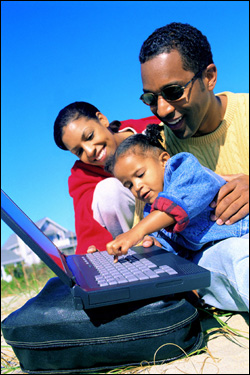 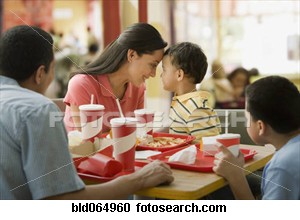 Healthy People Living in Healthy & Safe Environments
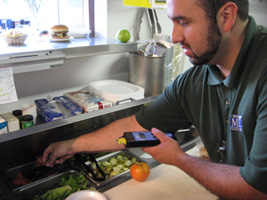 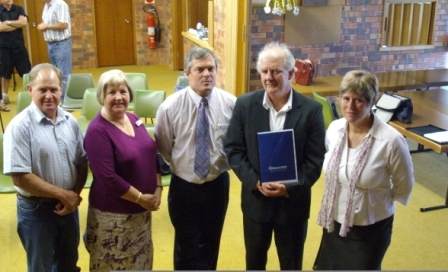 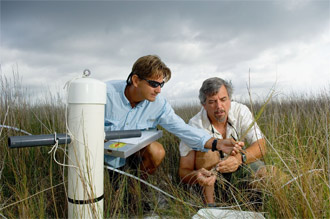 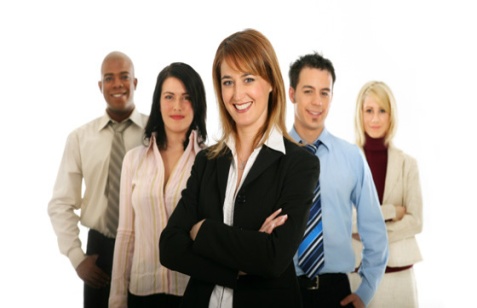 Office of Emergency Coordination
Want More Information?
Contact us:
	OEC 		Eric.Hueste@health.mo.gov   
	HPP 		John.Whitaker@health.mo.gov
	PHEP 		Jody.Starr@health.mo.gov
 	ERC 		Anna.long@health.mo.gov 
	MRRT 	Mark.Buxton@health.mo.gov